Hommage  aux bricoleurs  géniaux qui ont changé notre vision du monde
Les  « grands »  télescopes.
Vision du monde ancienne
L’univers est fait de la Terre, de la Lune, du Soleil et des étoiles 
La Terre est le centre du monde 
Le Soleil, la Lune et les étoiles tournent autour de la Terre  
Le Monde a été crée il y a six mille  ans
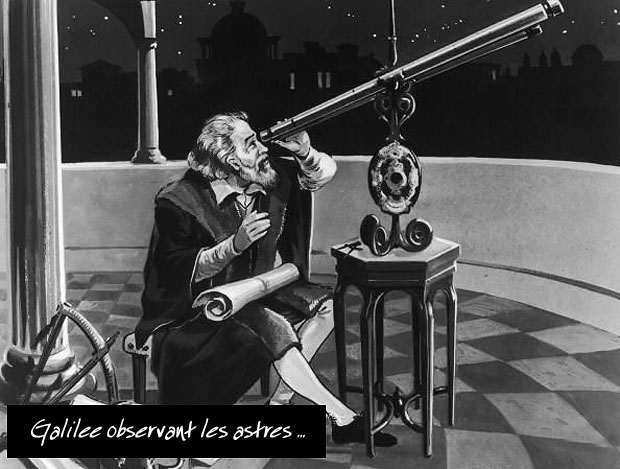 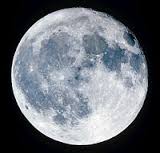 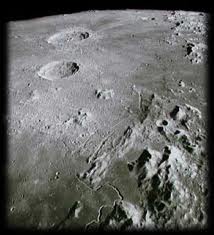 La Lune a des montagnes 
La Lune est un astre 
La Terres a des montagnes 
La Terre est un astre !!!
La Terre n’est pas le centre du monde .
Jupiter à la lunette
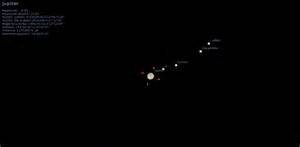 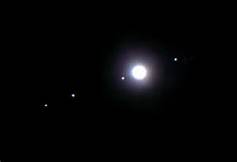 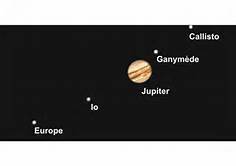 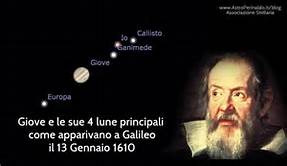 Jupiter a quatre satellites
qui se déplacent
 de jour en jour
Ressemble    au
 Soleil
 avec les planètes!
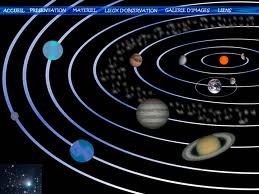 La  Terre tourne autour du Soleil
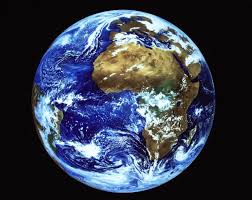 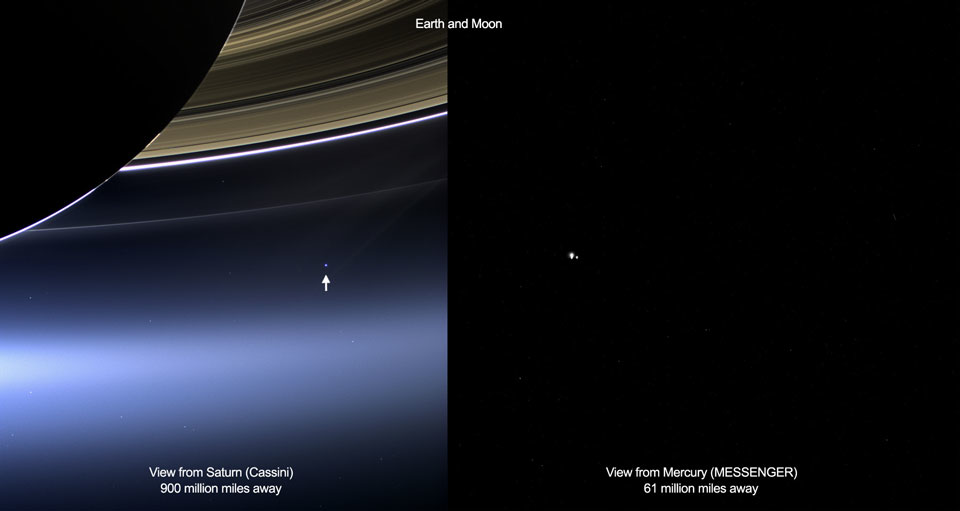 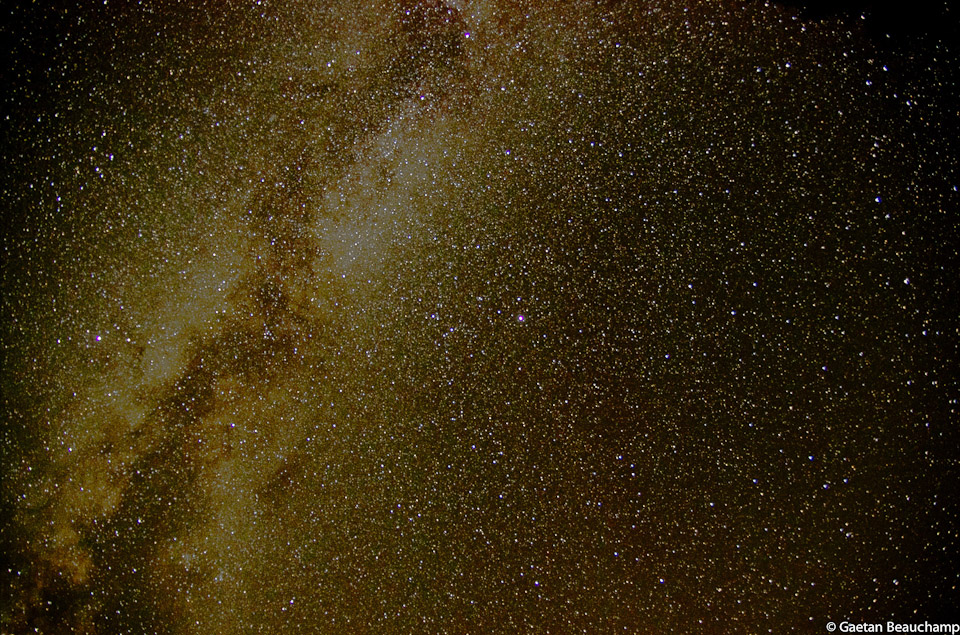 Où sont les étoiles  ?
Cartographie du ciel
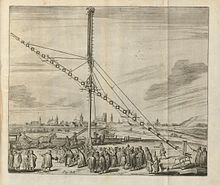 William Herschel1780
La structure et la forme  de la galaxie 

Cent mille années-lumières
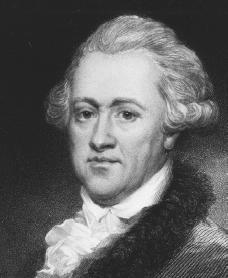 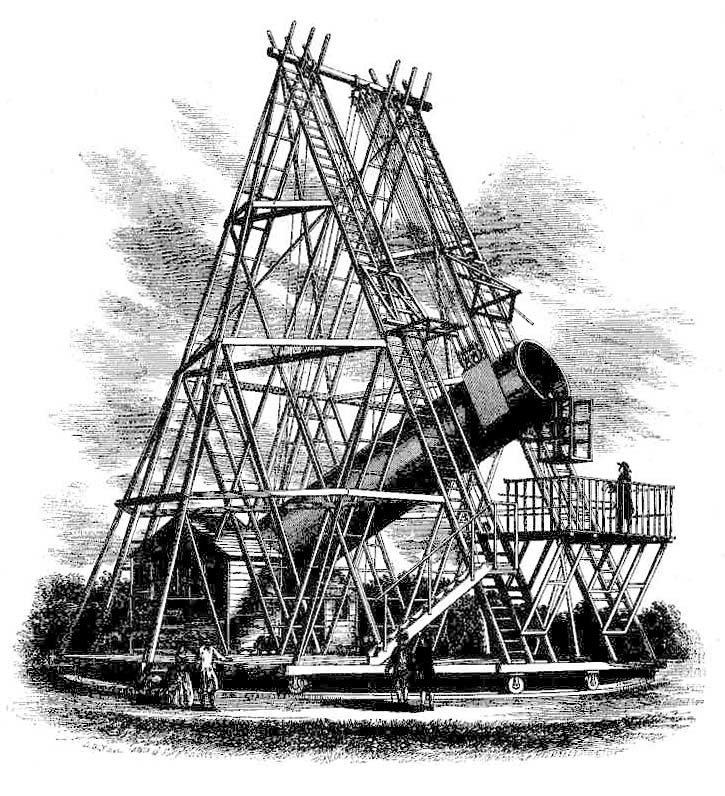 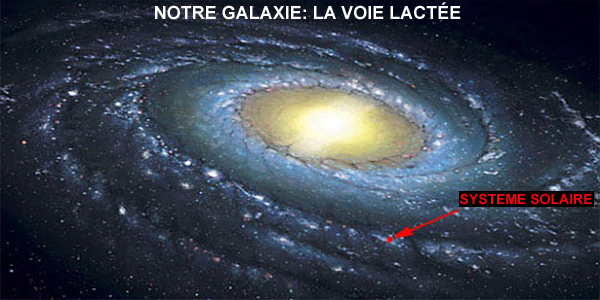 Edwin Hubble1920
Ou sont les nébuleuses?
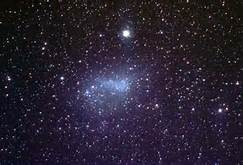 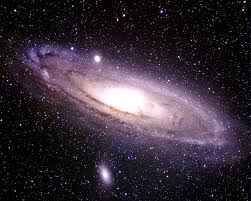 Henriett Leavit Montre que Andromède est  très  loin La Voie Lactée
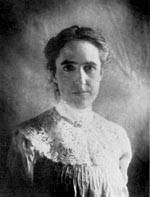 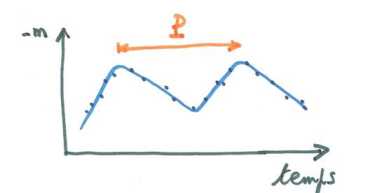 La Galaxie d’Andromède Trois millions d’A.L
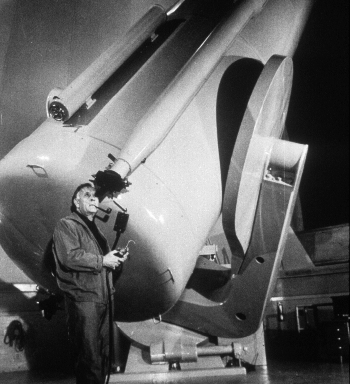 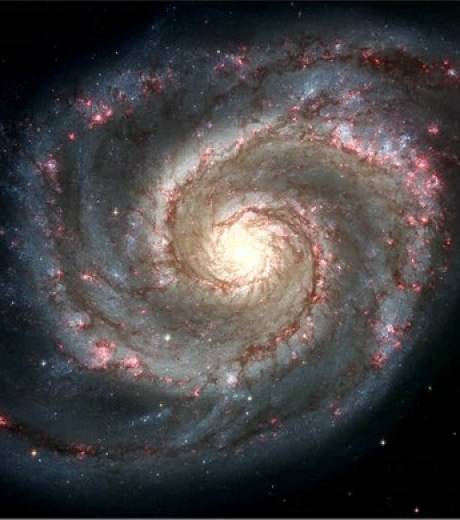 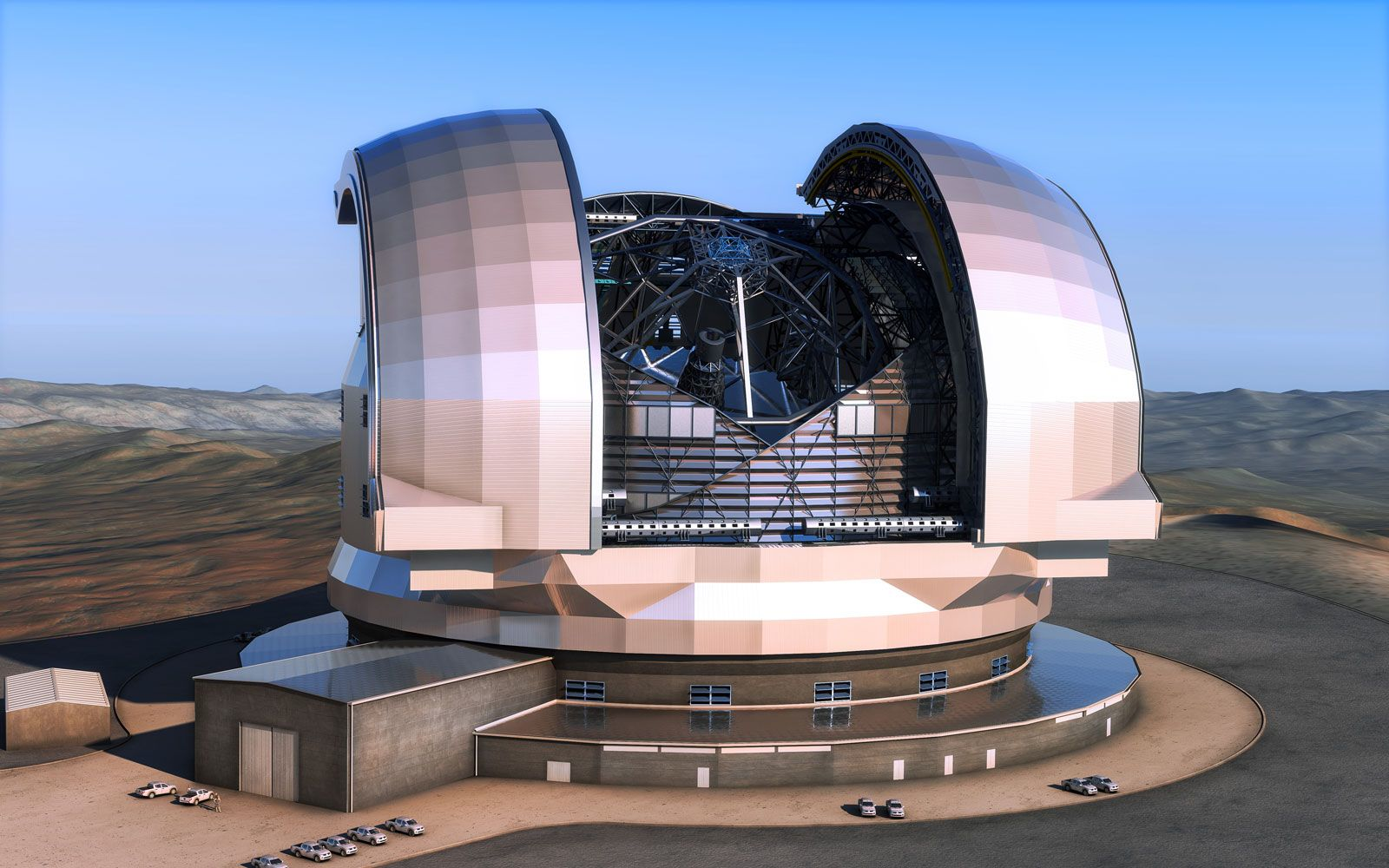 Des galaxies par centaines de milliards 
Plus de dix milliards d’années –lumières
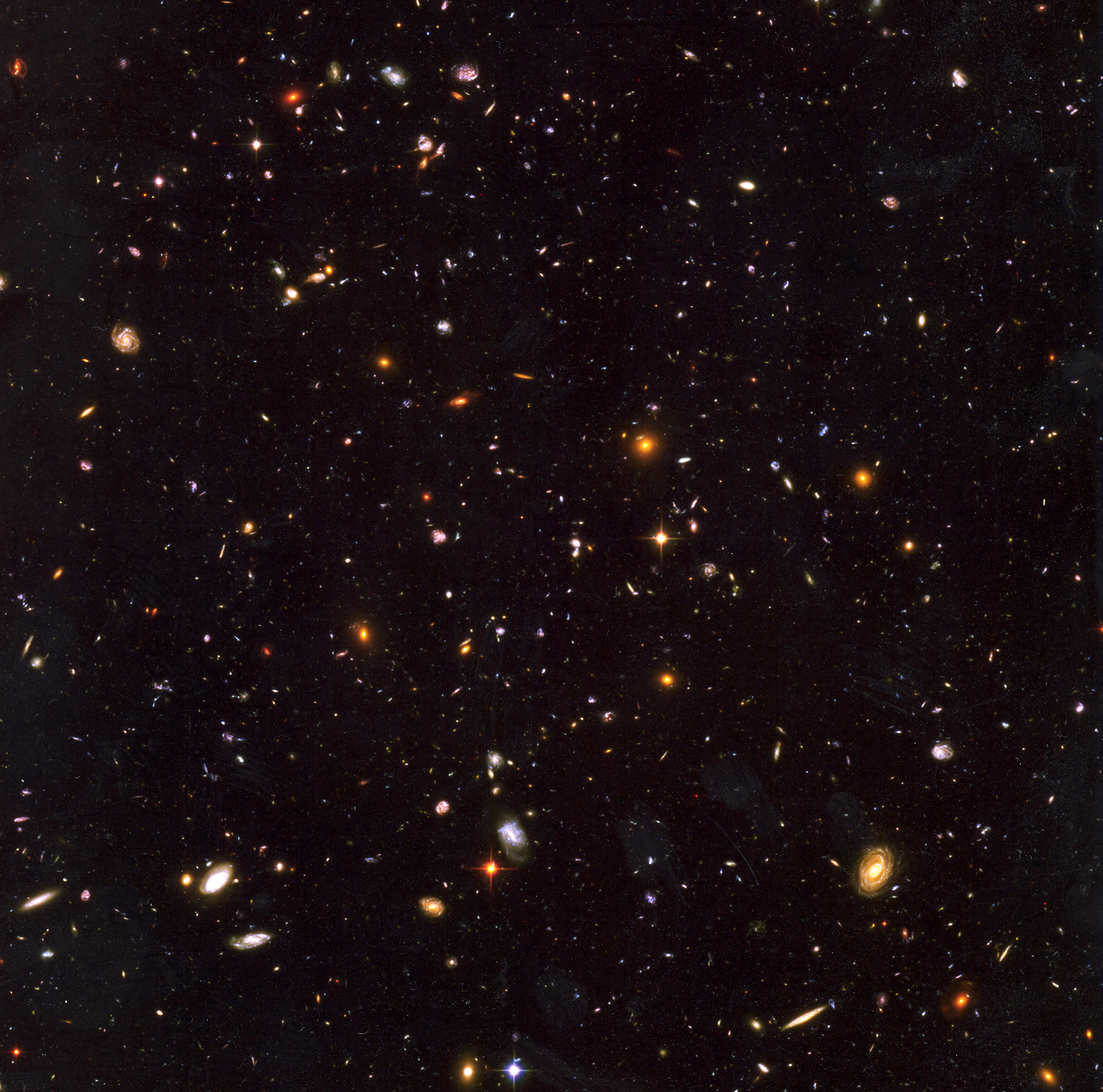 Les amas de galaxies
Le grand attracteur 

Laniakea
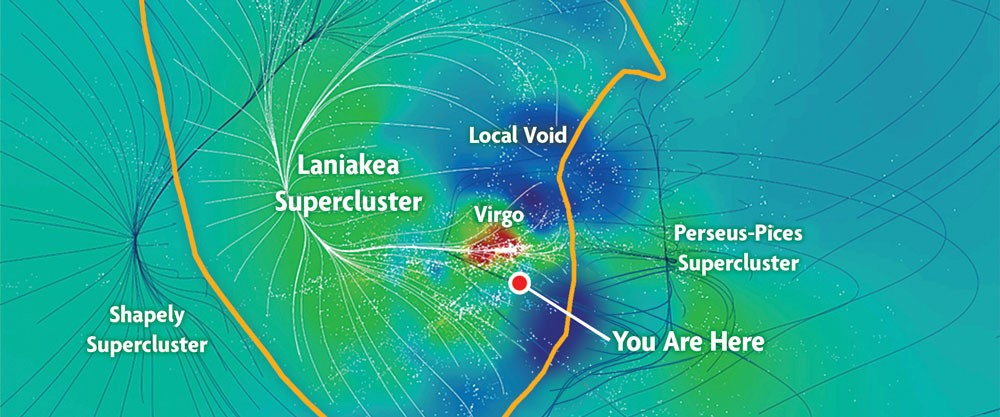 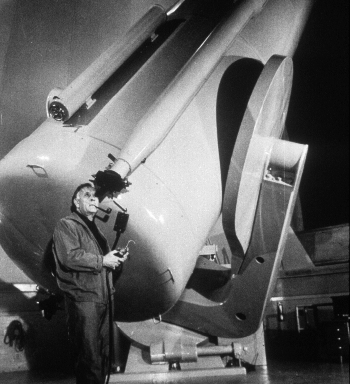 Les galaxies s’éloignent…
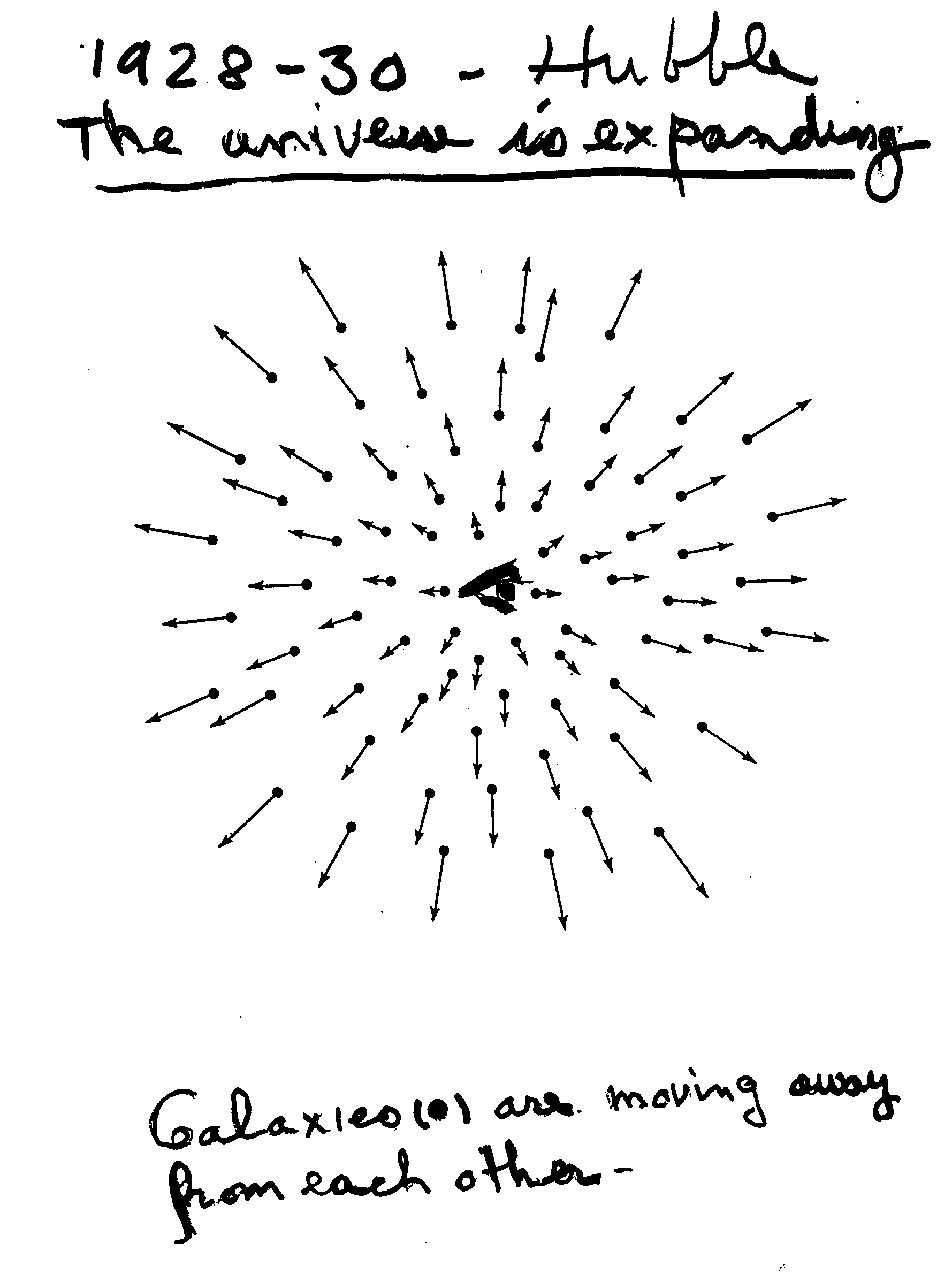 L’univers a une histoire
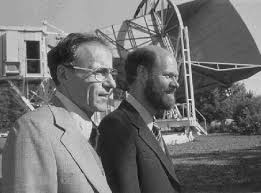 Le rayonnement fossile Penzias et Wilson  1965
Le radio-télescope 
 de La Bell
WMAP 
 Planck l
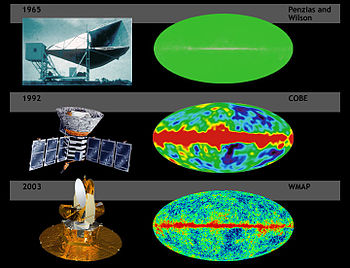 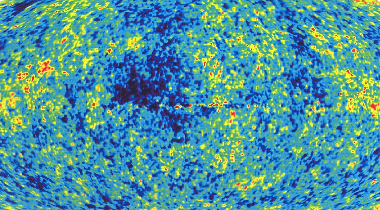 Le rayonnement fossile
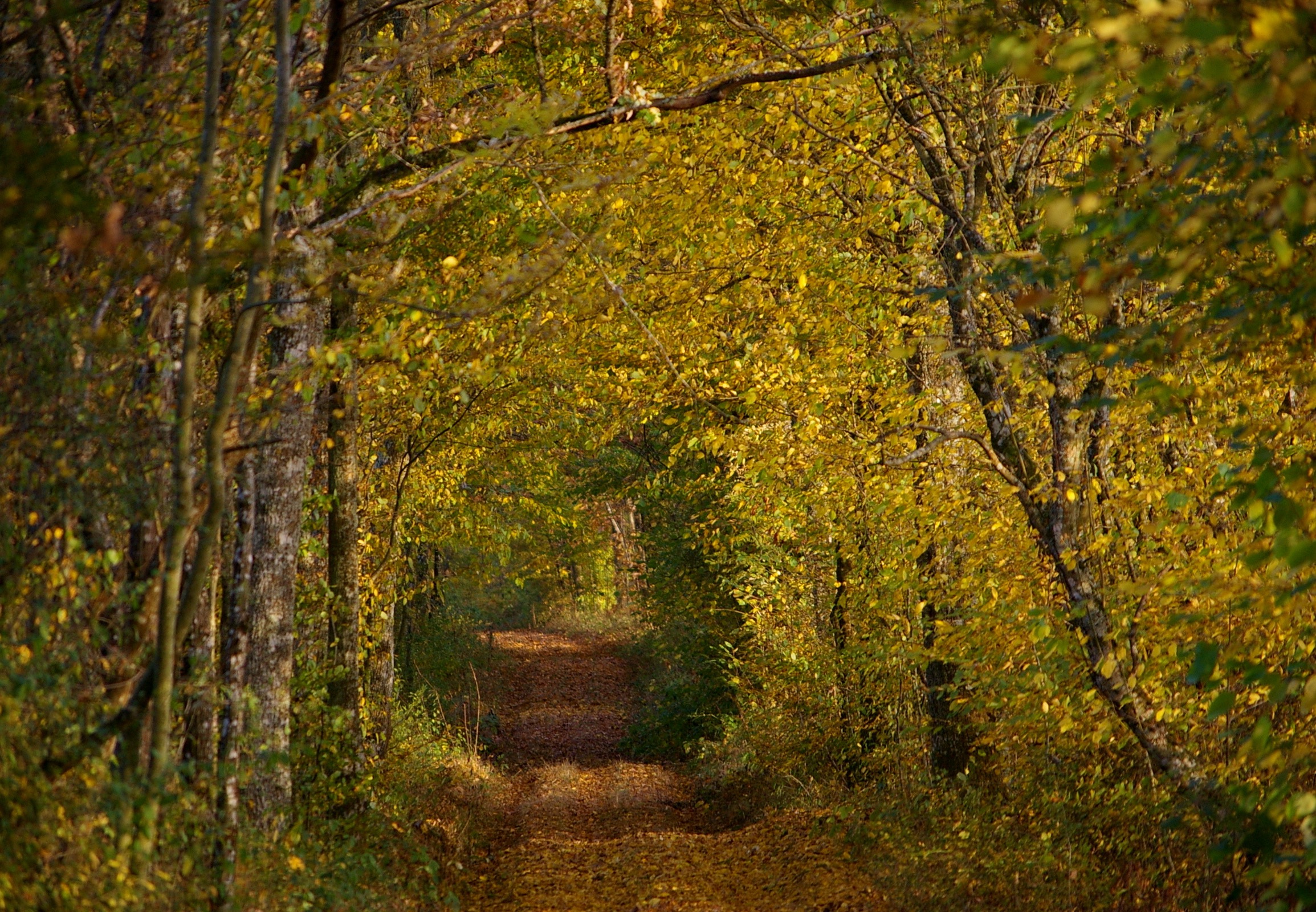 La matière cosmique se structure
Notre histoire!
Notre histoire personnelle : un chapitre dans l’histoire de l’univers
Séparateurs d’isotopes  Laboratoire d’Orsay René Bernas
Séparateurs d’isotopes  Laboratoire d’Orsay:  René Bernas
L’origine des éléments légers   
Les cendres du Big Bang
Séparateurs d’isotopes  Laboratoire d’Orsay René Bernas
Confirme la théorie du Big Bang 
Dix ans d’experimentations

Politique scientifique «  Publish or perish »
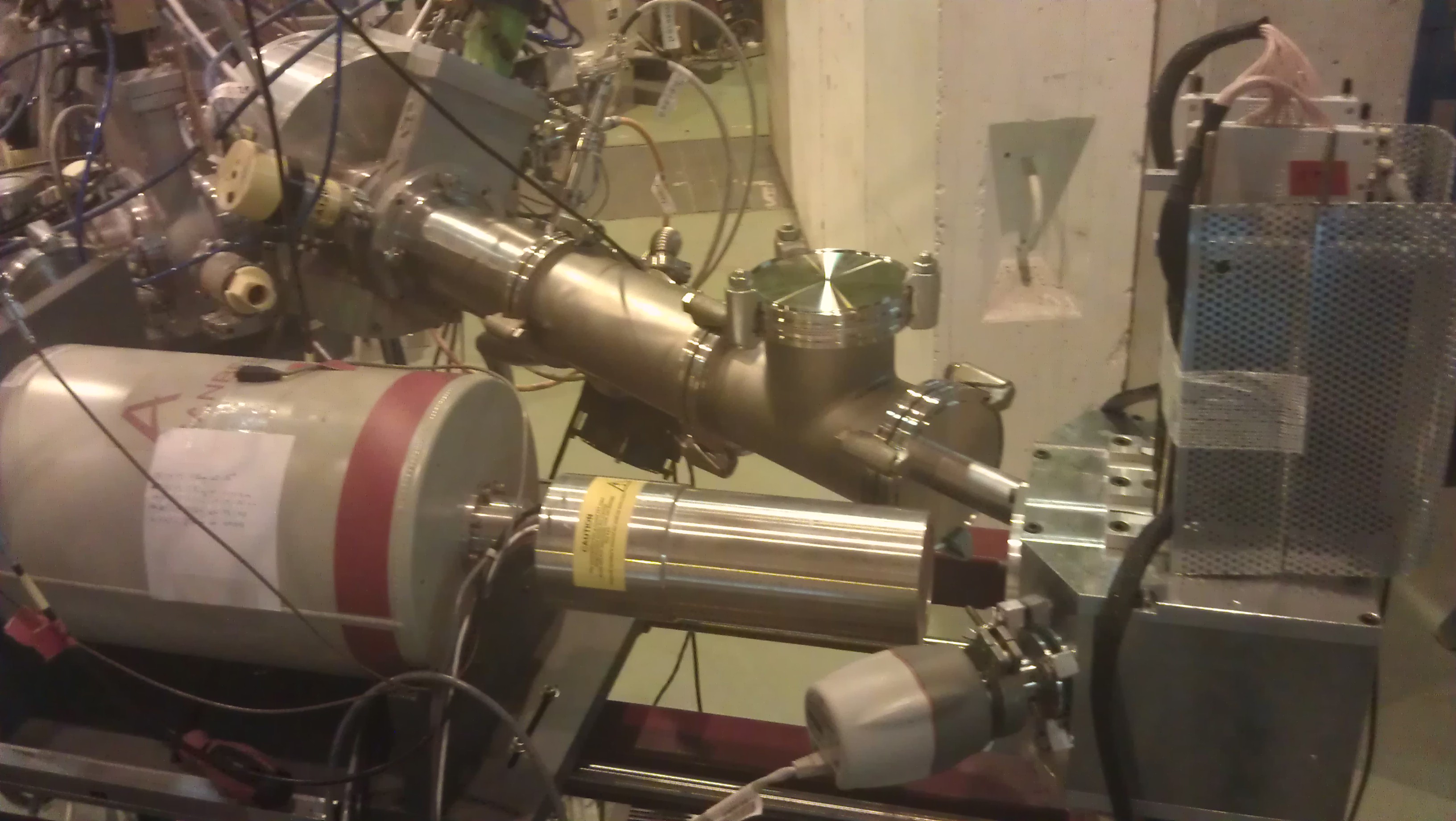 Le Plateau des Spite
Les atomes de  lithium  sont plus vieux que  les étoiles
Hommage  aux bricoleurs  géniaux qui ont changé notre vision du monde
Les  « grands »  télescopes.